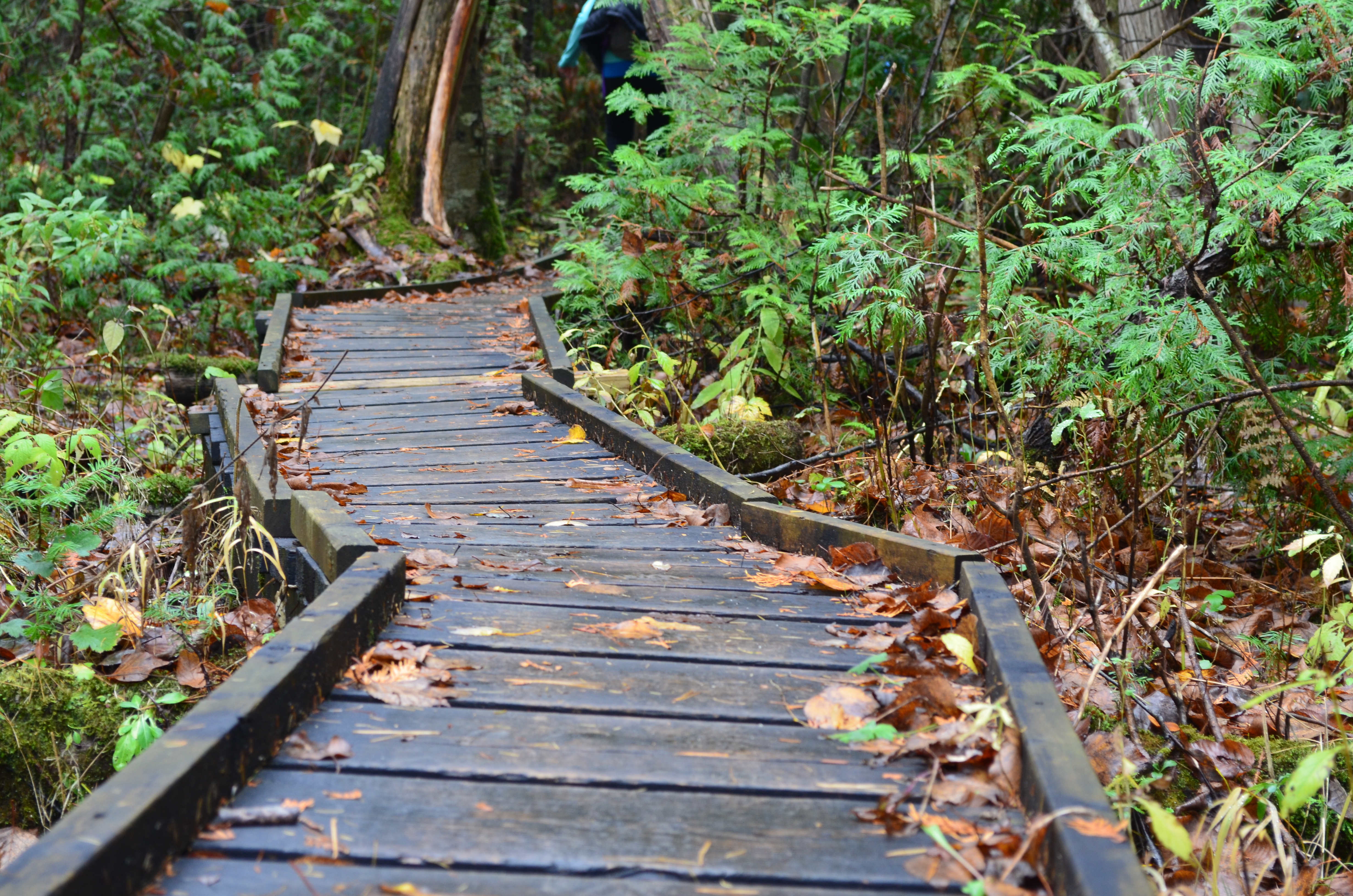 Planning for Pgy-1
Requirements, Expectations & Opportunities
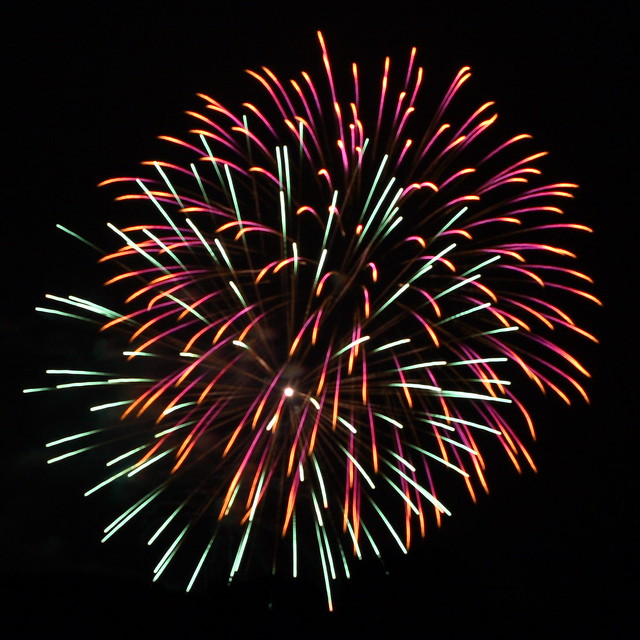 Congratulations!
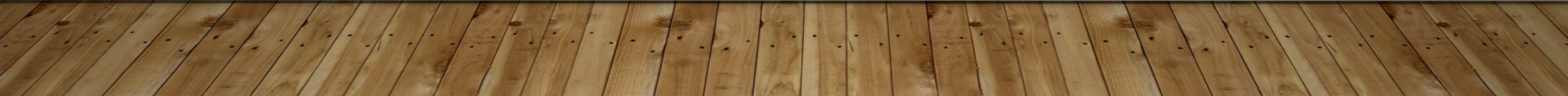 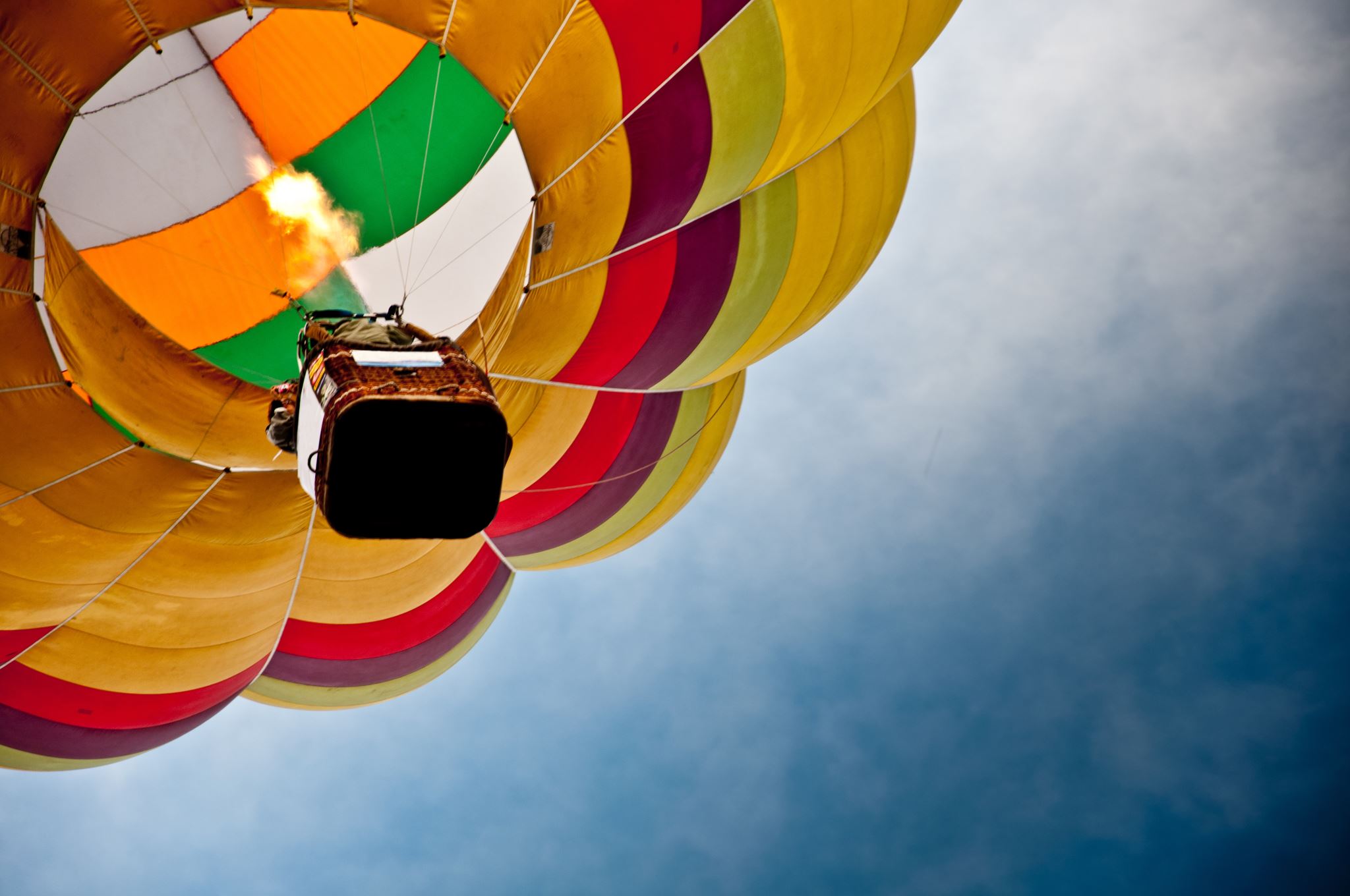 Where are we going from here
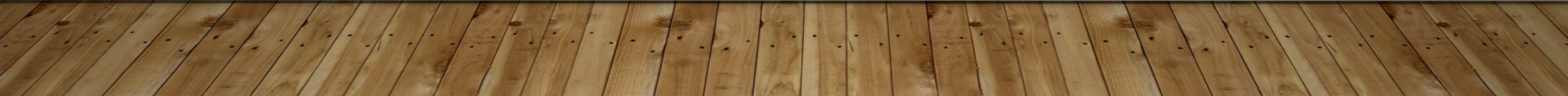 Foundations of Discipline
Stage of training
Foundations of disciplinepgy-1 & pgy-2
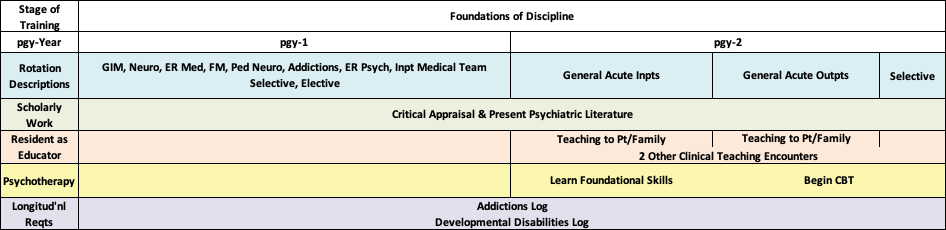 Foundations of disciplinepgy-1 Year
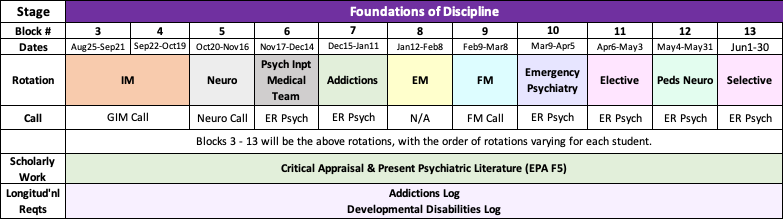 Foundations of Disciplinepgy1 clinical rotations
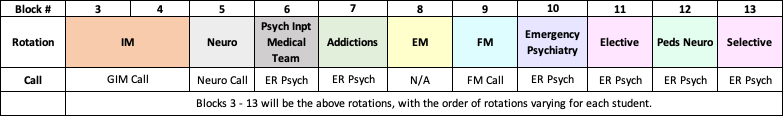 [Speaker Notes: Reference Foundations Orientation Guide as go through each type of clinical rotation (page 7)]
Holidays & Attendance during one-month rotations
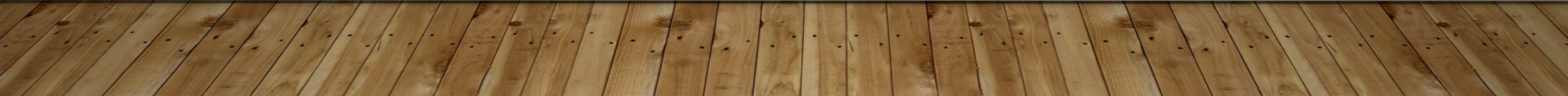 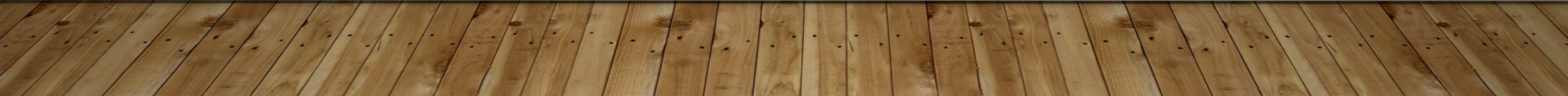 Pgy-1 Elective Block
Your design!  (if you need help, let us know)
Contact potential supervisors about availability
Review with supervisor(s) your personal goals & objectives for the elective
At least one month in advance, submit to JoAnn & Shuang your Elective Proposal:
Name of Elective & Dates
Name of Supervisor (& site & contact info if not McMaster Faculty)
Goals of Elective written in CanMEDS roles
Pgy-1 Academic Days (Wednesdays)
During GIM, Neurology, FM, EM, Peds Neuro, Selective, MT2IP
On Rotation in AM
If can make it to Enrichment Session & you are interested, you are welcome to join Enrichment Sessions
Pgy-1 Academic Days (Wednesdays)
During ER Psych, Elective & Addictions*
*check with supervisor if something interesting in AM they think would be a good experience
[Speaker Notes: Ask if anyone wants to be Core Curriculum Rep
CBME Rep]
Foundations of Disciplinepgy-1 Longitudinal Requirements - Logs
Addictions Log – minimum 90 hours over residency



Developmental Disorders Log – ensure experience throughout residency
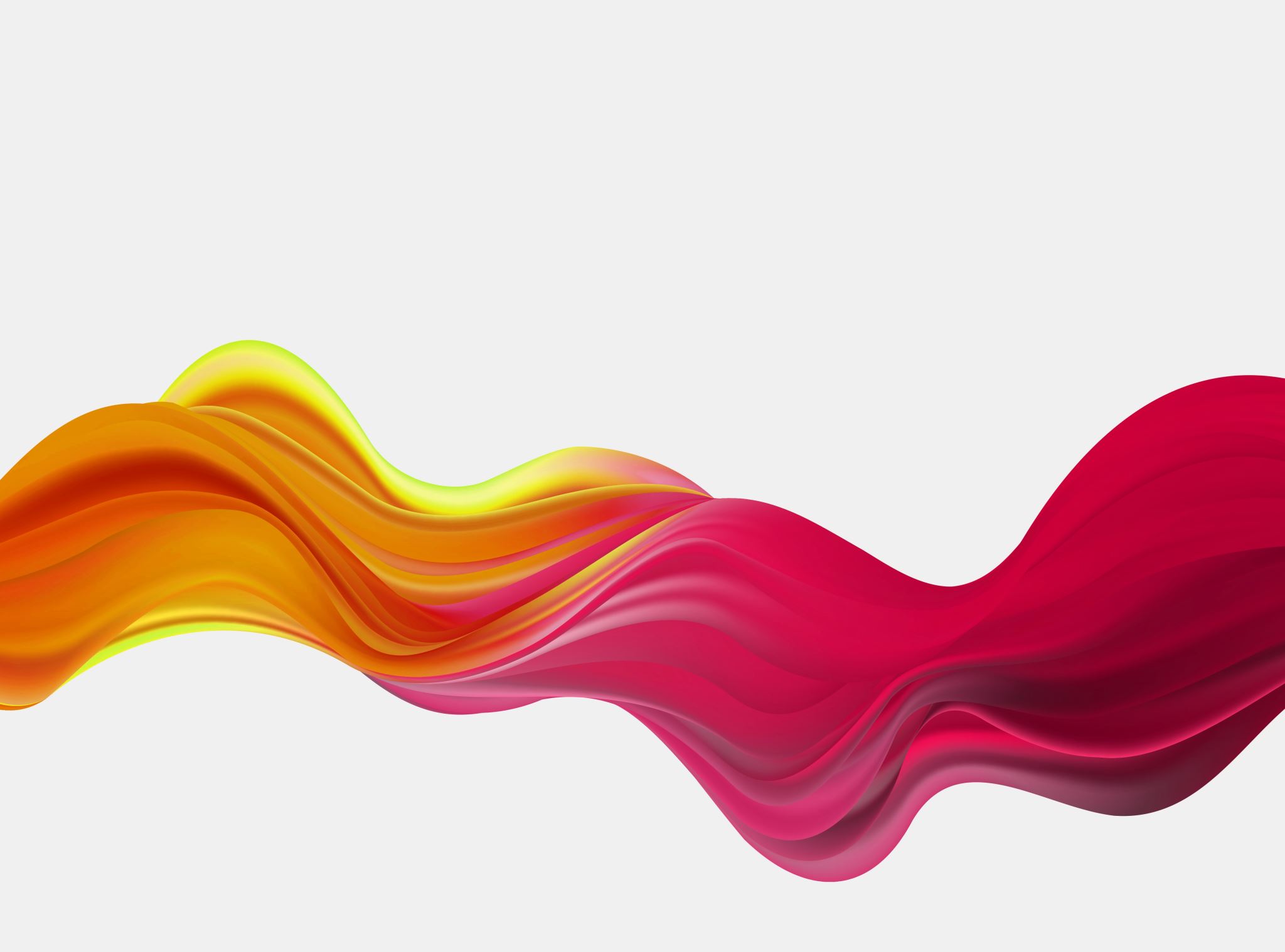 Questions?
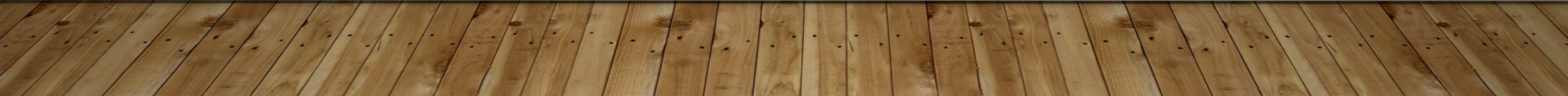 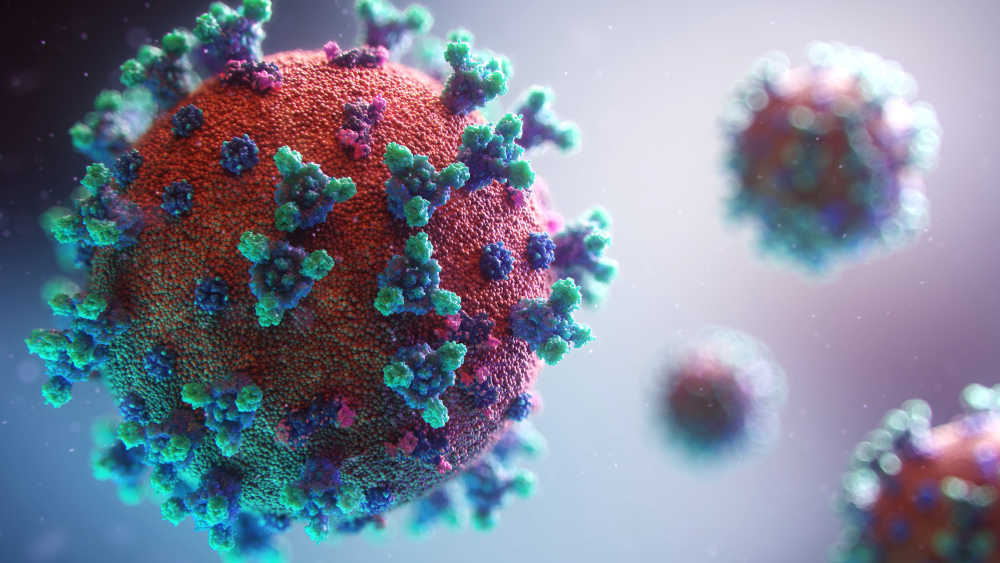 Potential Impacts of CoVID
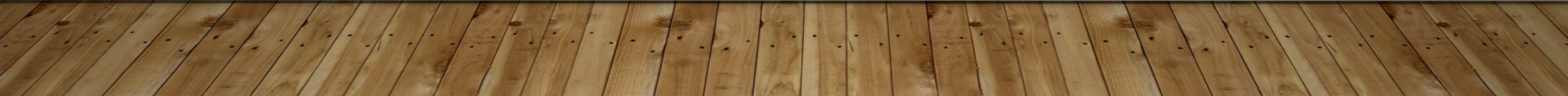 This Photo by Unknown Author is licensed under CC BY
Potential Impacts of CoVID
If you feel unwell…
If there is another surge…
If you need more info about CoVID related topics…
August 26th AHD – review CoVID folder
CoVID Curriculum continuing through Fall – all sessions recorded
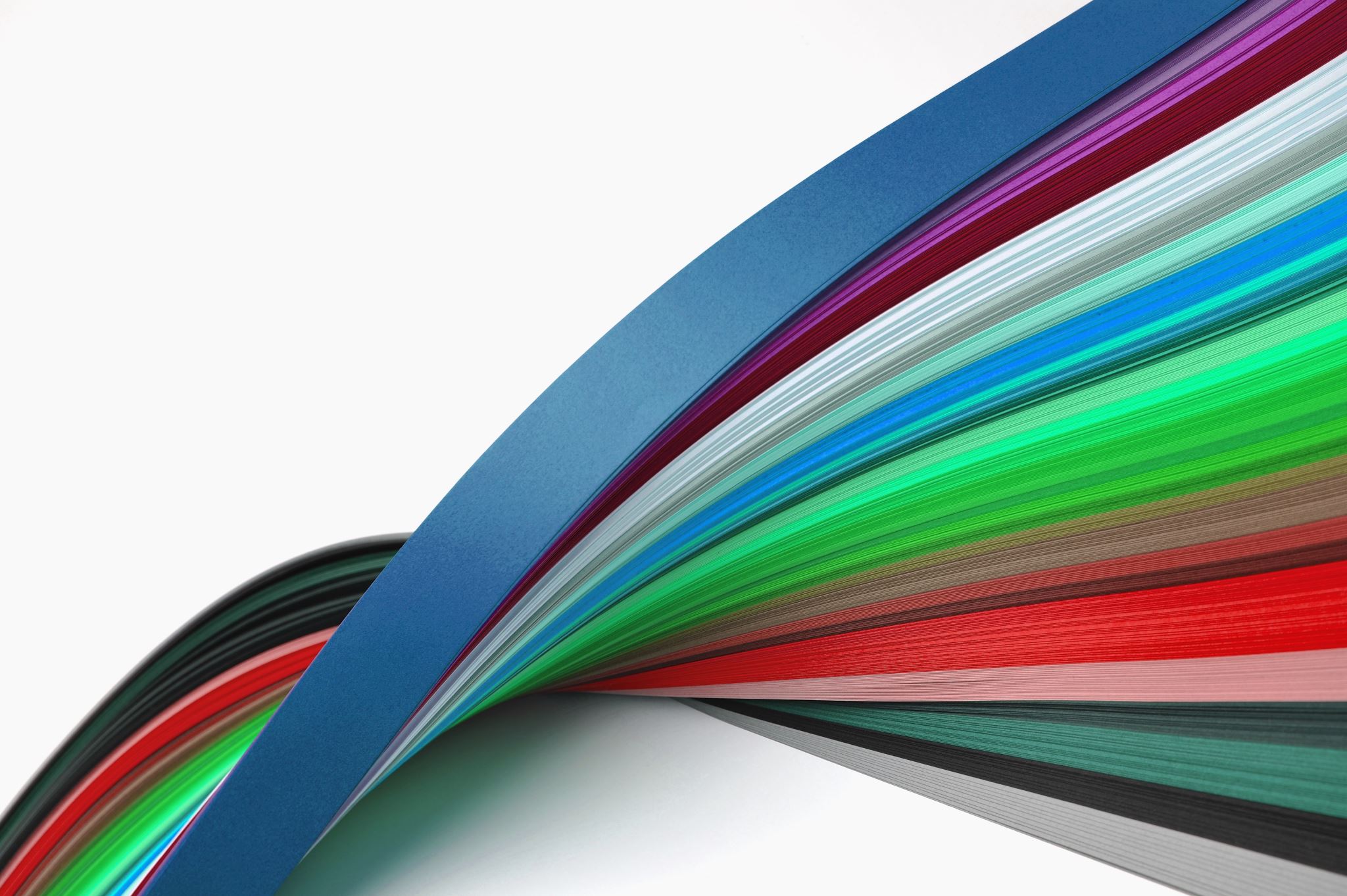 Entrustable Professional Activities (EPAs)
Foundations (and a few core)
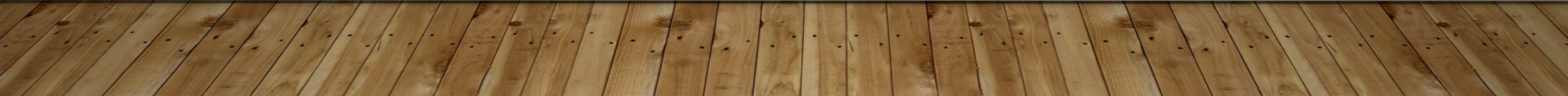 ”Observation of Achievement” = 4 or 5
**If any concerns with risk assessment or safety, should not score above 3.
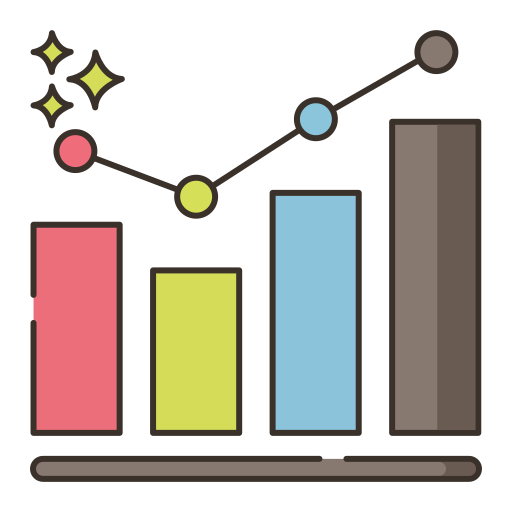 EPA Benchmarks:
Aim for 2 - 3 assessments per week across all experiences

On Call in Psych Emerg aim for at least one EPA assessment / shift
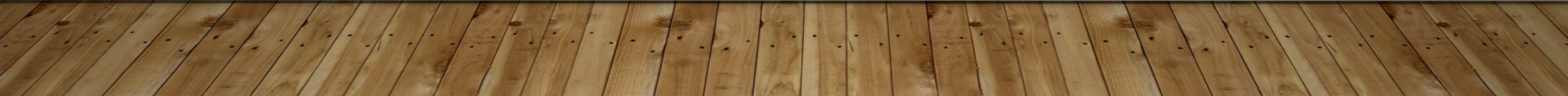 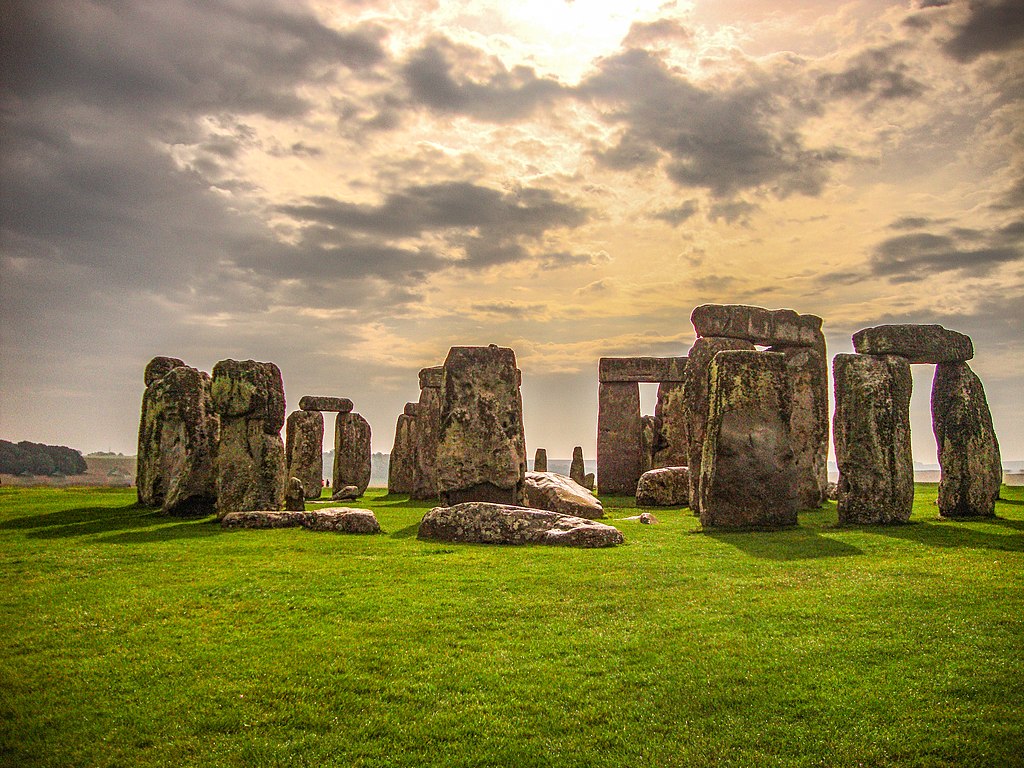 Foundations of Discipline
EPAs
[Speaker Notes: Here are the EPAs that residents must complete by the end of the Foundations of Discipline Stage of Training.  Ie. by the end of Pgy2
There are five EPAs that must be achieved during the Foundations Stage of training
Remember – Foundations runs through 2/3 of Pgy1 and all of Pgy2
They must successfully complete all 5 of them by the end of Pgy2]
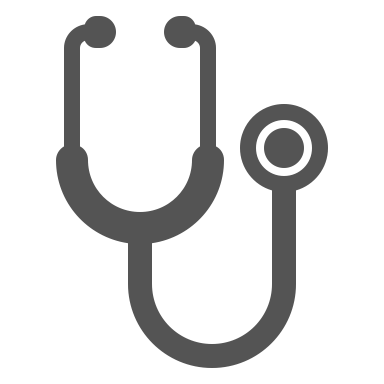 EPA F-1Assessing, diagnosing & participating in the management of medical presentations relevant to Psychiatry.
[Speaker Notes: Evaluations during soft launch, at least at beginning, may be paper based.]
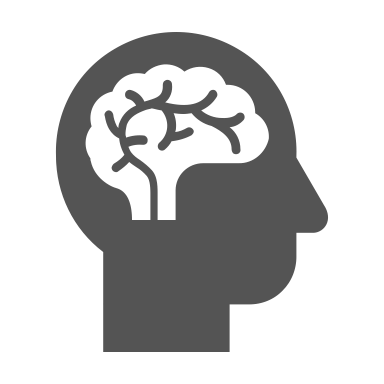 EPA F-2Performing psychiatric assessments referencing a biopsychosocial approach, & developing basic DDx for patients with mental disorders.      (Low to Medium Complexity)
[Speaker Notes: Evaluations during soft launch, at least at beginning, may be paper based.]
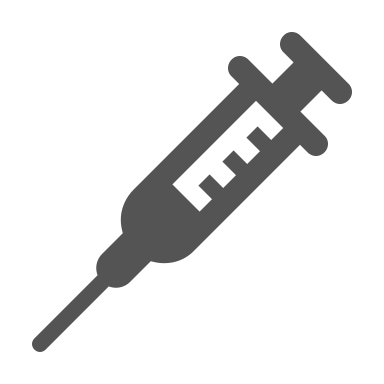 EPA F-3DEVELOPING & IMPLEMENTING MANAGEMENT PLANS FOR PATIENTS WITH PSYCHIATRIC Presentations OF LOW TO MEDIUM COMPLEXITY.
EPA F-4performing risk assessments that inform the development of an acute safety plan for patients posing risk for harm to self or others.
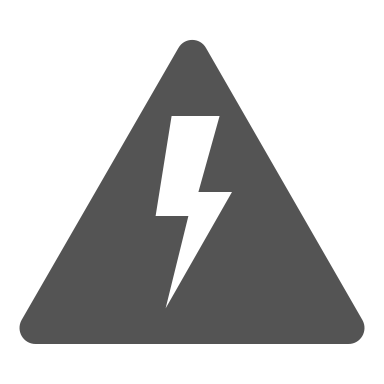 [Speaker Notes: Evaluations during soft launch, at least at beginning, may be paper based.]
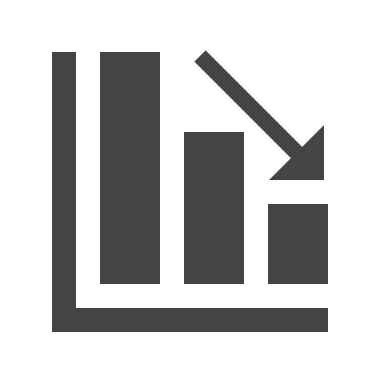 EPA F-5performing critical appraisal and presenting     psychiatric literature
[Speaker Notes: Evaluations during soft launch, at least at beginning, may be paper based.]
Mapping of EPAS onto Pgy-1 Rotations
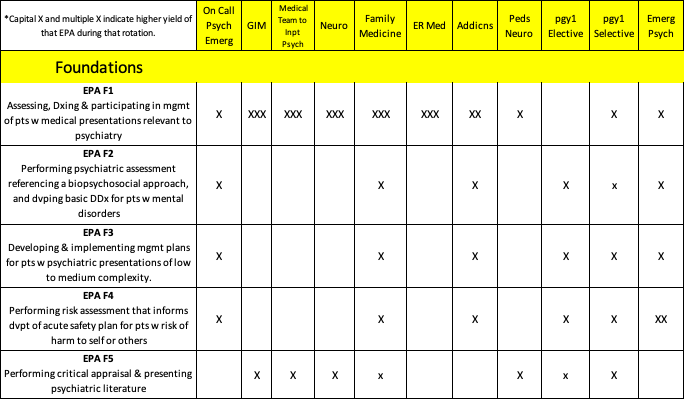 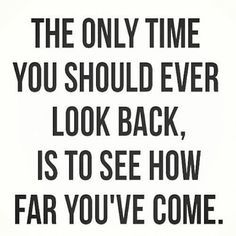 [Speaker Notes: You can work ahead on EPAs, but you can’t go backwards.  Must finish the Foundations EPAs by end of Pgy2]
Suggested Foundations EPA Goals for pgy-1
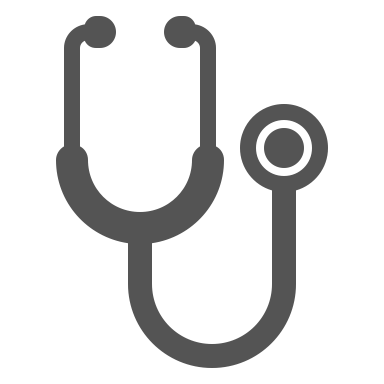 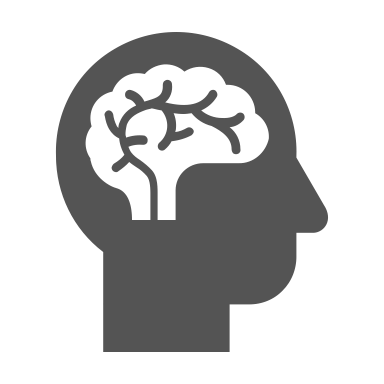 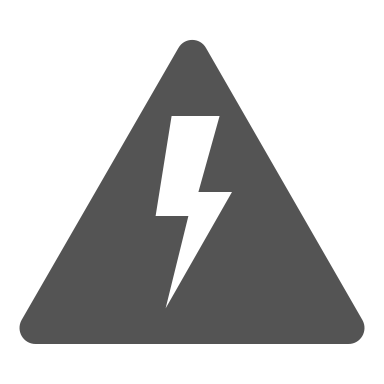 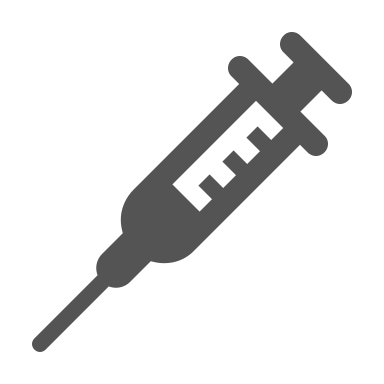 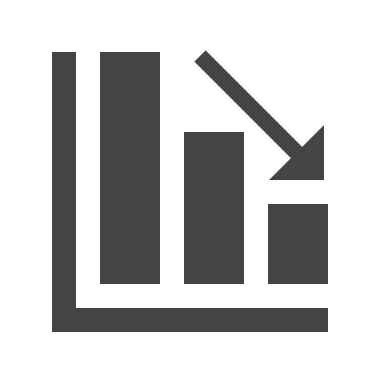 Tracking Your EPAs
MedSIS
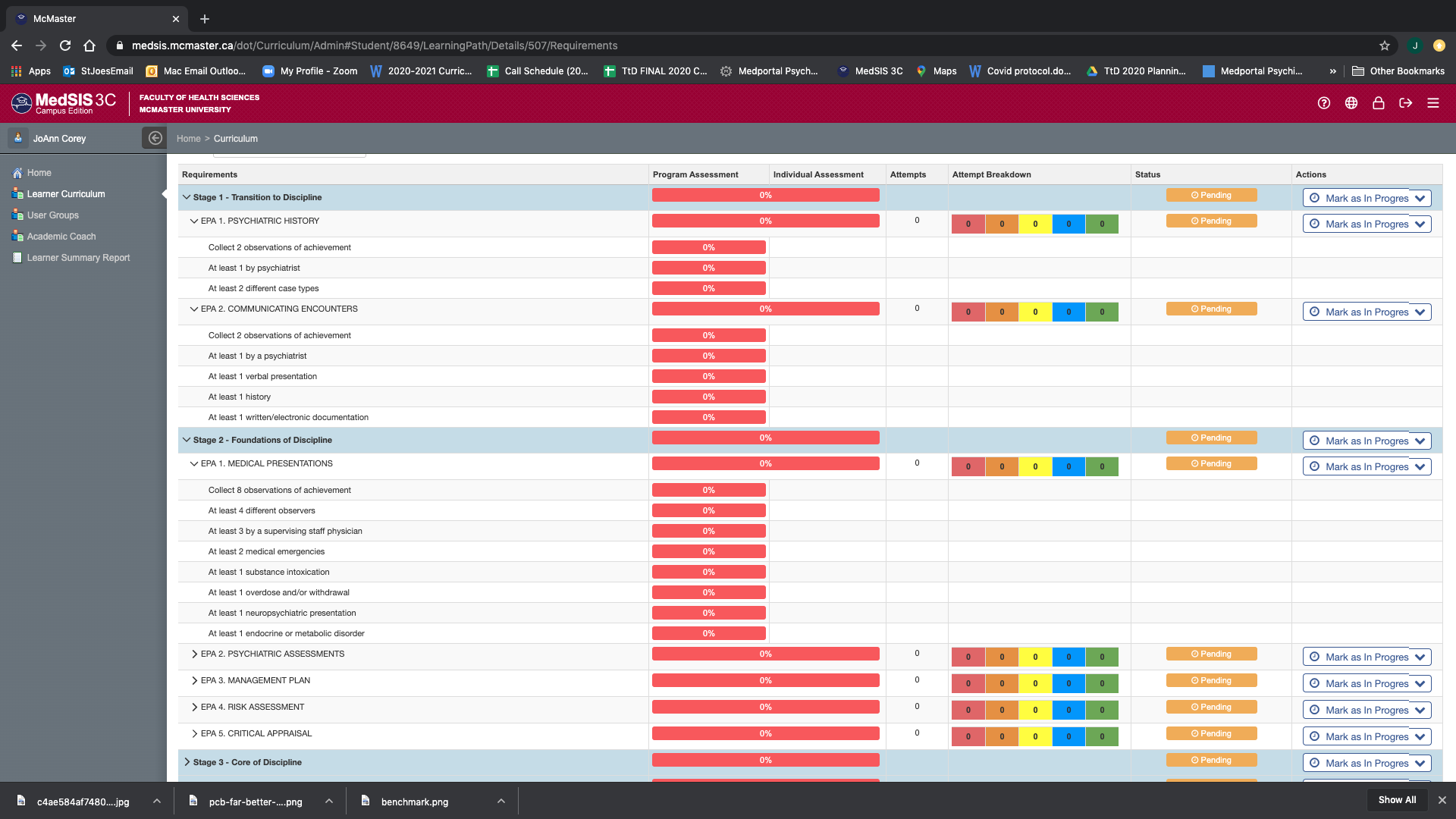 Tracking Your EPAs
MedSIS
Personal Tracking Forms
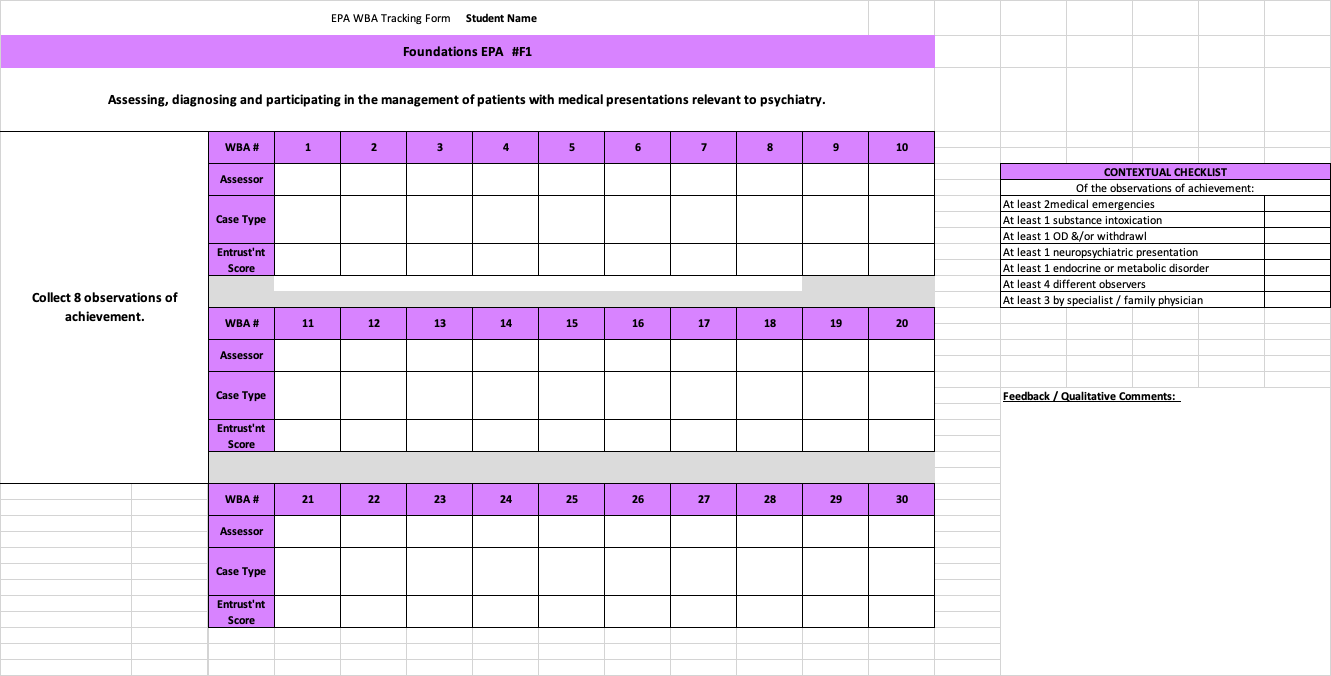 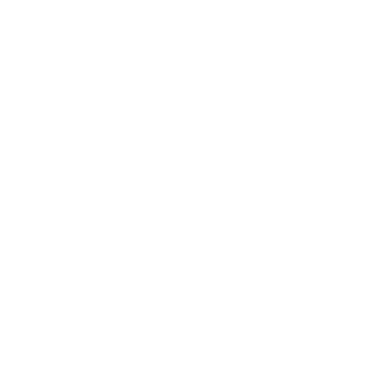 Ensuring epa assessments completed
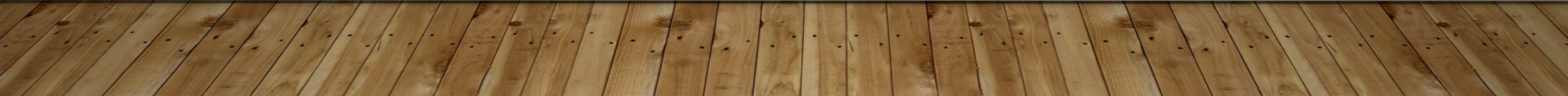 Competence Committee Reviews
August 17, 2020 (End of TtD)
Every Autumn (end of October)
Every Spring (end of April)
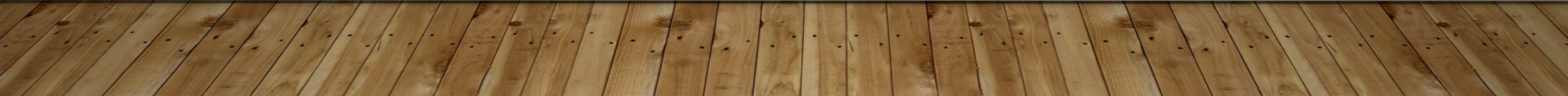 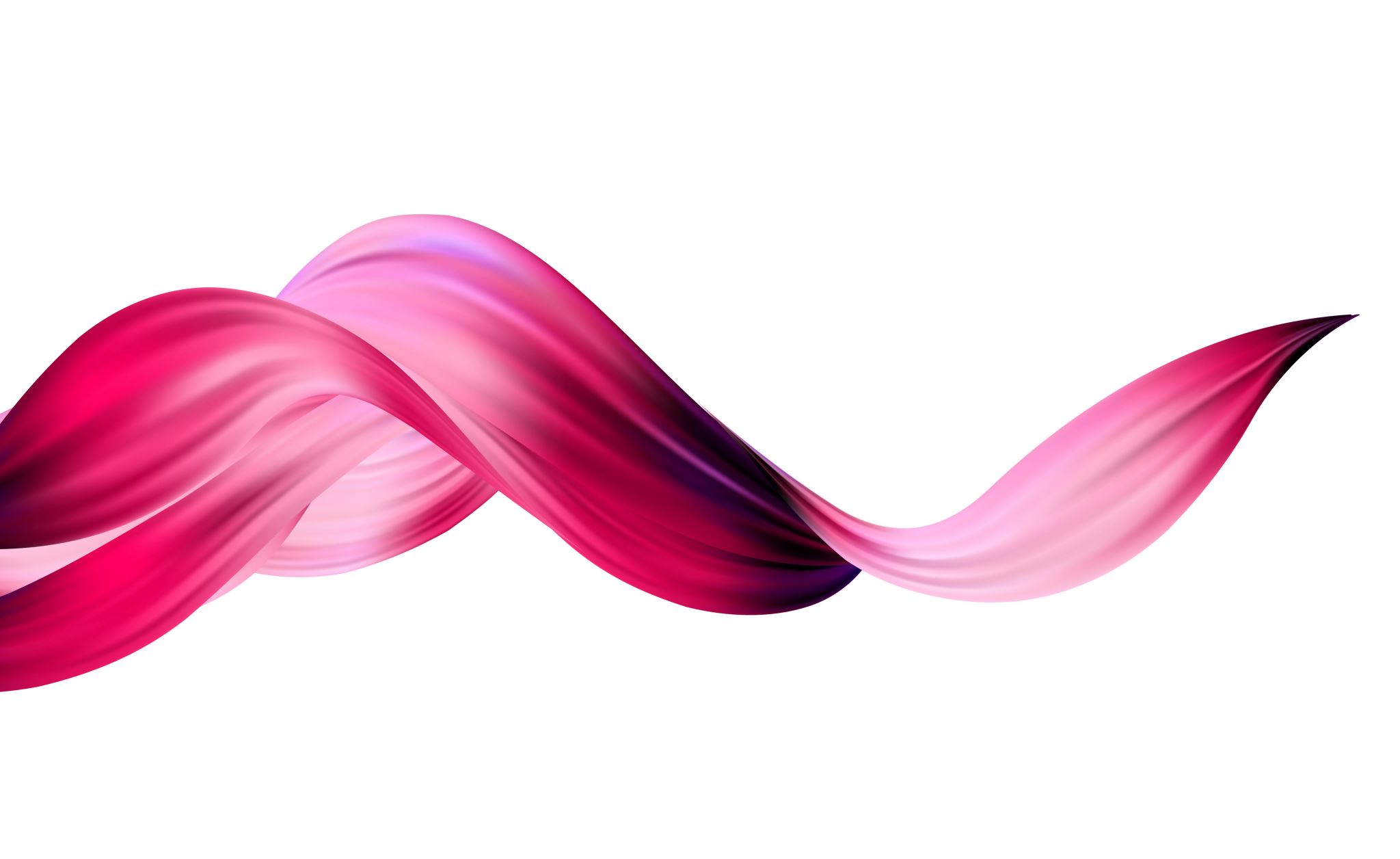 Questions?
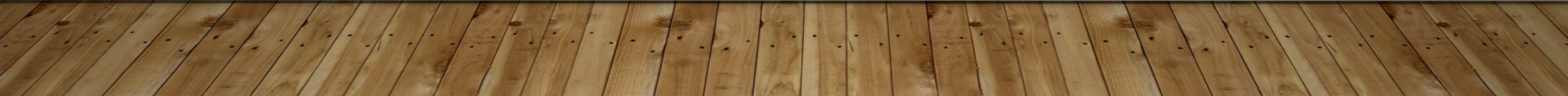 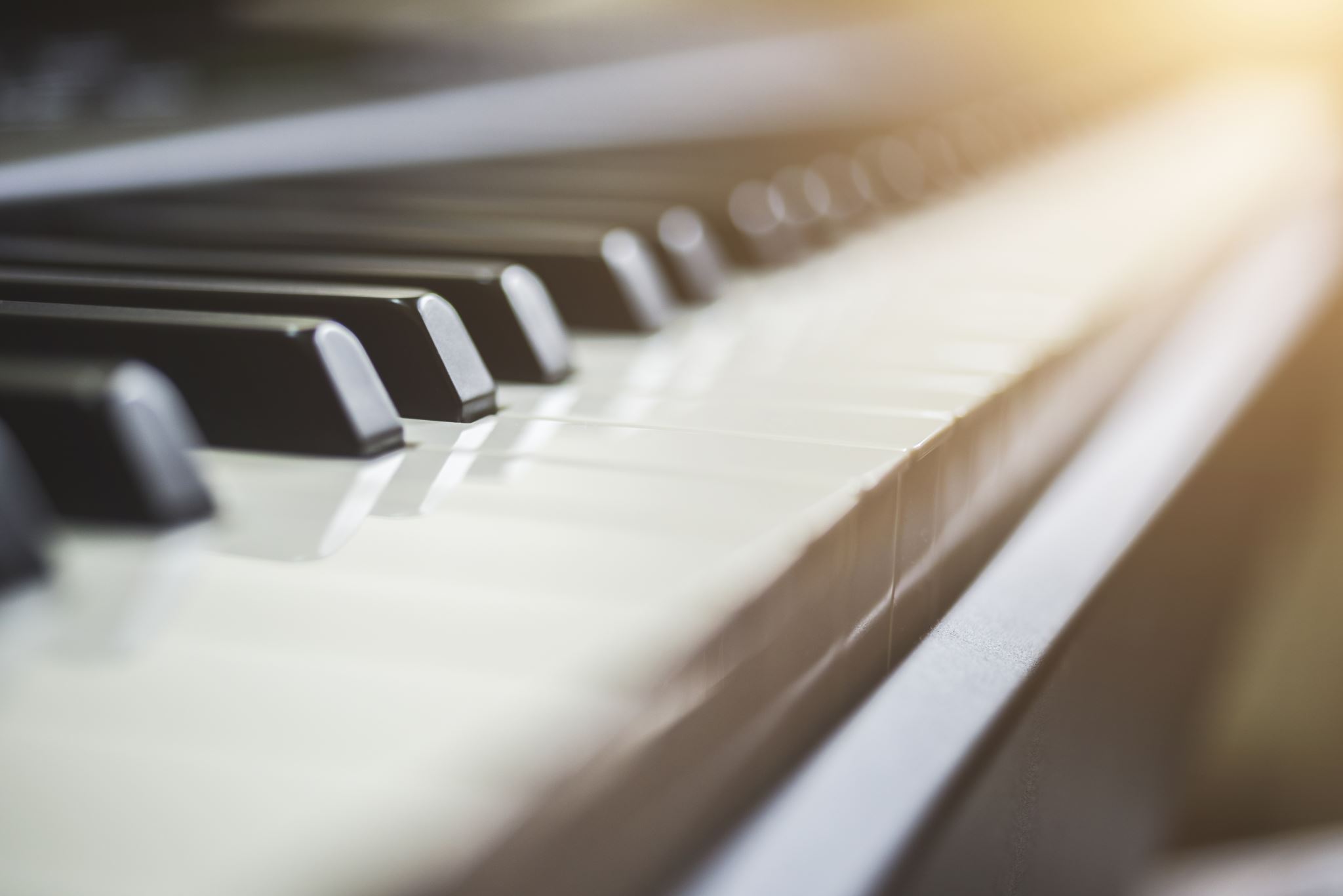 Keys to Success in Pgy-1
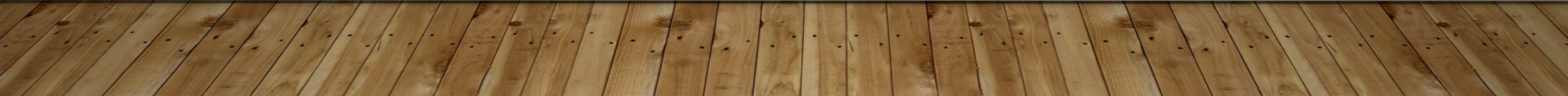 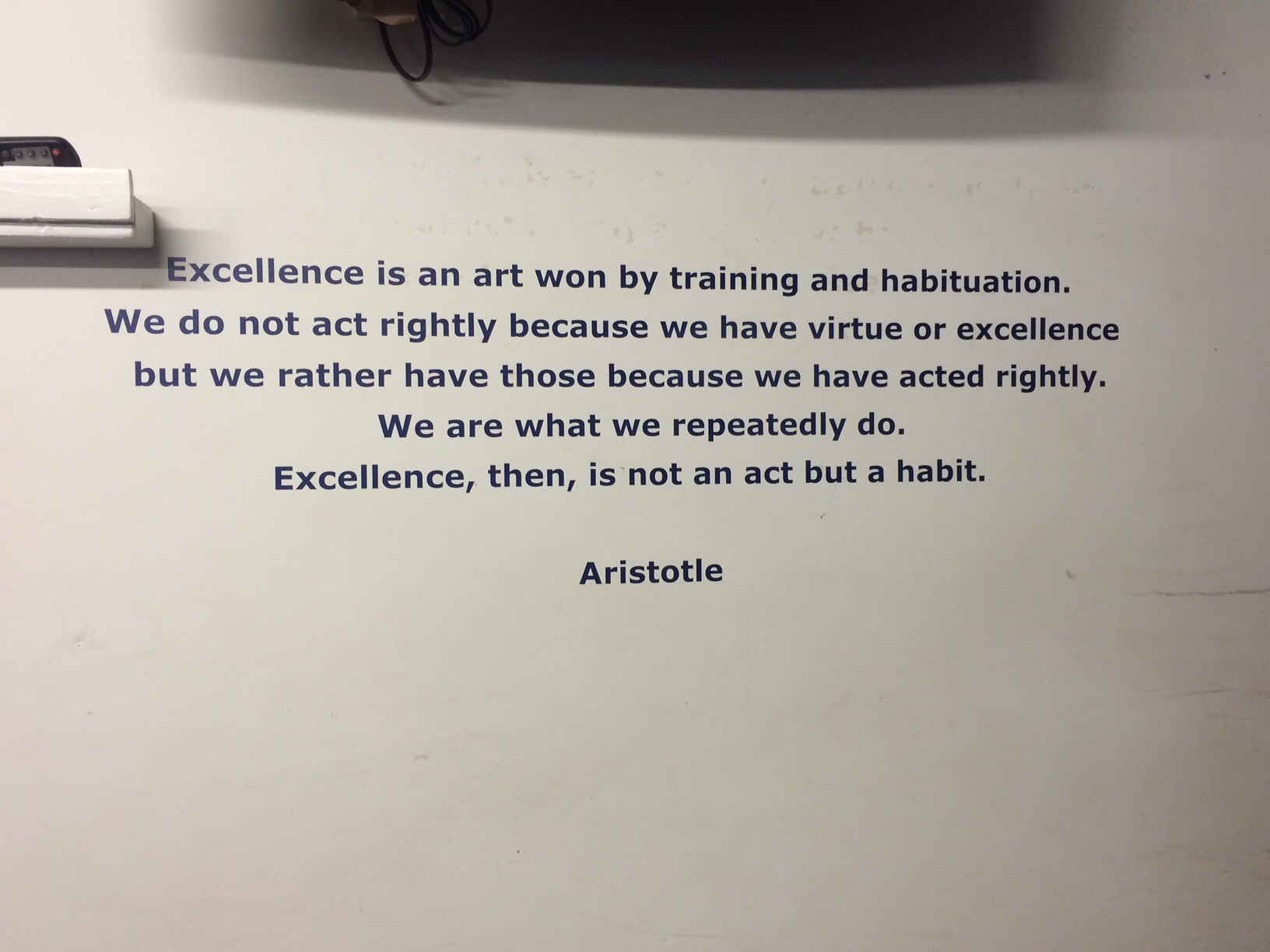 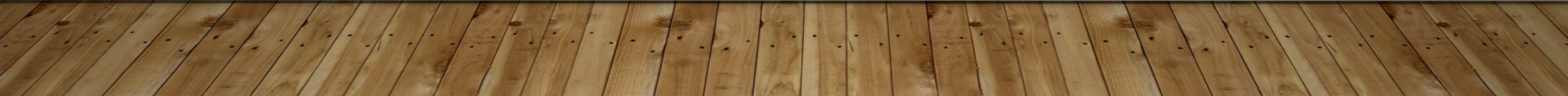 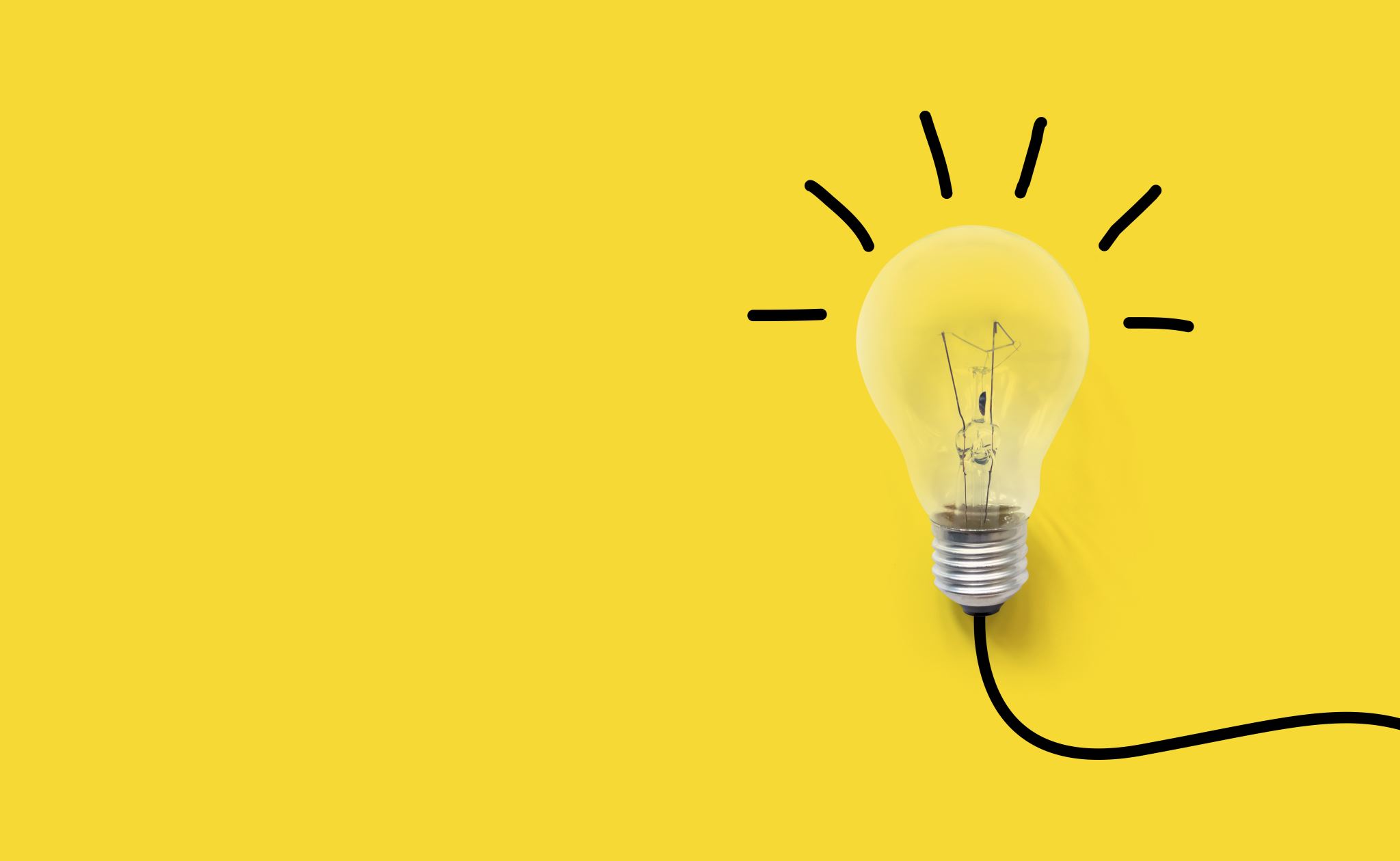 Interested
Engaged
Curious
Enthusiastic
Make mistakes
Learn from mistakes
Professional
Excellence as a Resident
Friendly Reminder:
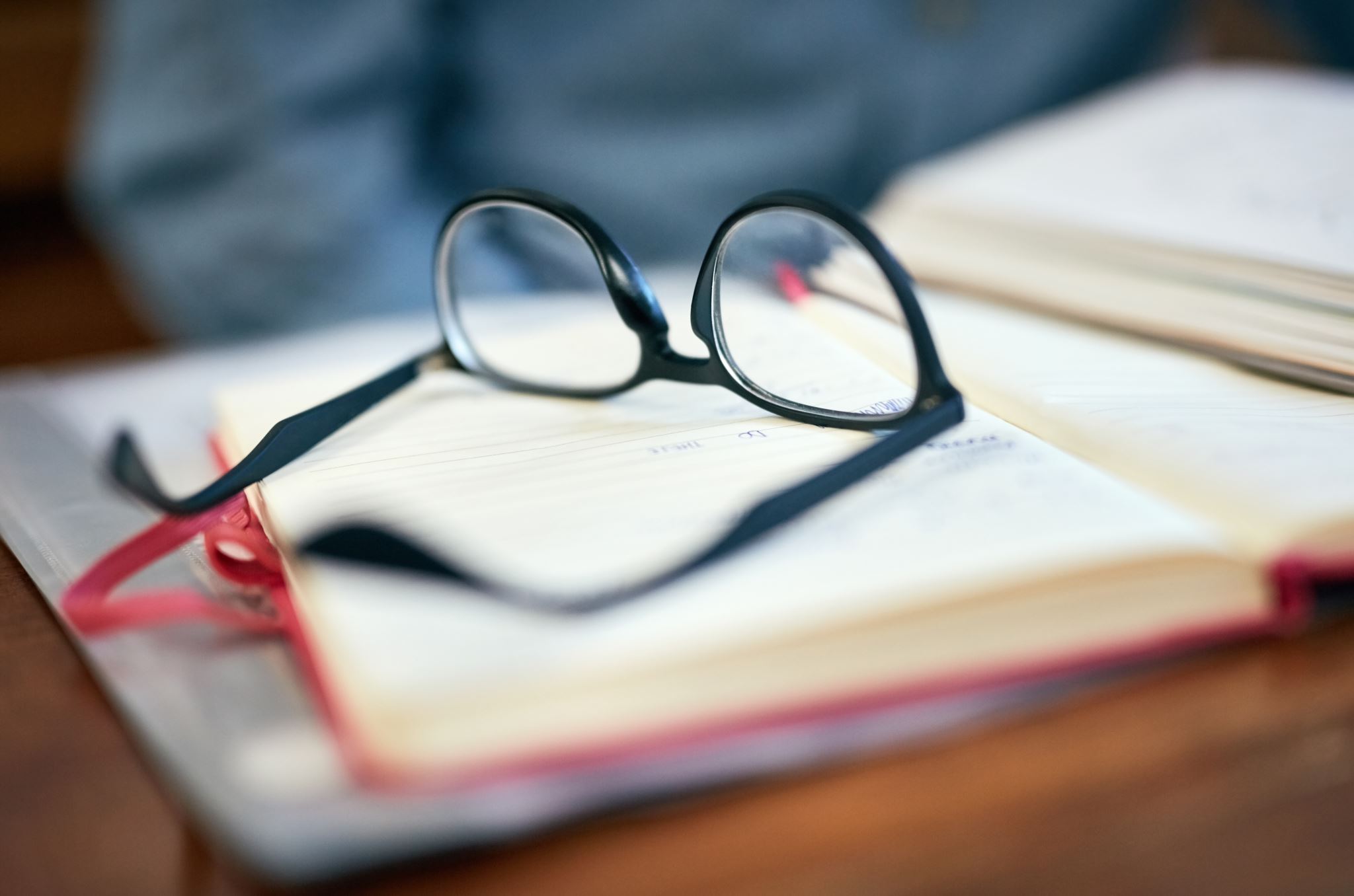 It is not about grades anymore.  
It is about learning with the goal of self-development 
and always moving forward.
Reaction to Feedback
Openness to Learning
[Speaker Notes: Encourage them to seek out feedback.  It is not about grades any more.  It is about learning with the goal of moving forward.
Remind them about the growth mindset]
Growth Mindset
Dweck, 2006
39
[Speaker Notes: Will you see opportunities for improvement rather than opportunities for complaint
Do you classify patient care activities as educational opportunities or merely service?]
Paradigm Shiftfor Learning
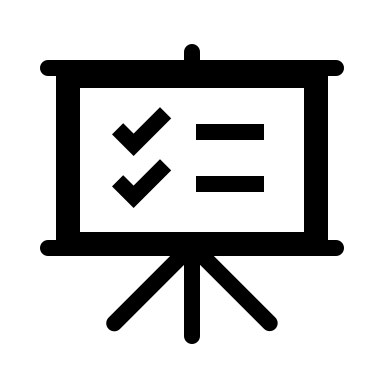 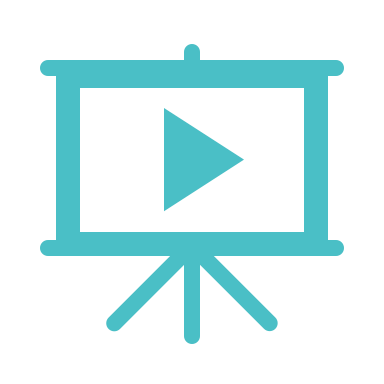 [Speaker Notes: FACILITATOR TIP: This slide is illustrating a change in how we, residents and teachers, need to view and value observation and assessment.  A shift in thinking to Assessment (Observation) FOR Learning is a big part of the change required for CBME to work. This is a paradigm shift that will take time.

To be truly successful, the CBD coaching model requires an important philosophical shift in thinking about assessment of residents and, particularly, the purpose of such assessment. In our current system, many of our commonly used assessment methods do not get at what a resident does on a typical clinical day. There needs to be more observation of residents doing their daily work, rather than performing in a “testing” environment/situation. Hence, the emphasis on Assessment FOR the purpose of Learning needs to be far greater than what currently exists. In other words, assessments (or observations) identify opportunities for learning.

Within a mindset of Assessment OF Learning (summative assessment), the predominant purpose for assessment is that of a judgement or evaluation of what a resident knows or can do at that particular instant in time (or sometimes even a judgement of what the resident doesn’t know or can’t do).  This can create unease for the resident and often puts them in a position of performing – doing what they believe is on “a checklist” as opposed to doing what they would normally do, as they felt appropriate, in the real clinical environment. 

With a shift in mindset, to the framing of Assessment FOR Learning (formative assessment), the purpose of assessment is to be part of a process to guide the resident to what they can do to improve their current understanding or practice. Formative assessment is lower stakes, frequent and ongoing and is embedded throughout the learning process rather than at the end. The goal is to monitor learning and provide immediate feedback that can be used to improve both teaching and learning and subsequent resident performance, thereby promoting a growth mindset.]
Allow yourself to recover from mistakes
What Makes a great resident?
The Student Doctor Network:
https://forums.studentdoctor.net/threads/what-makes-a-great-resident.1357176/
Be Mindful of….
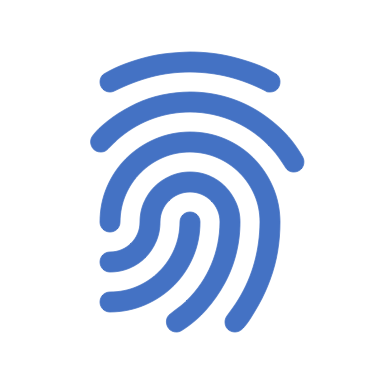 Personal Well-being
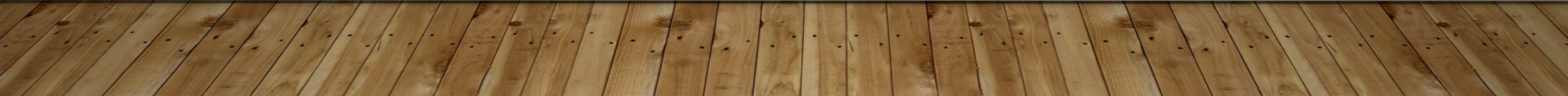 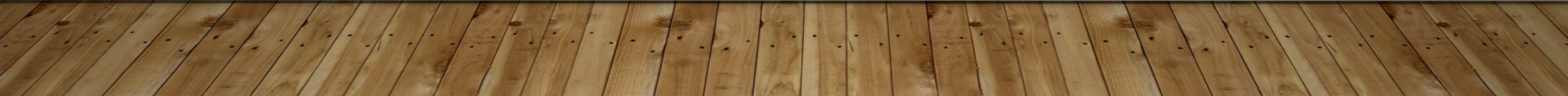 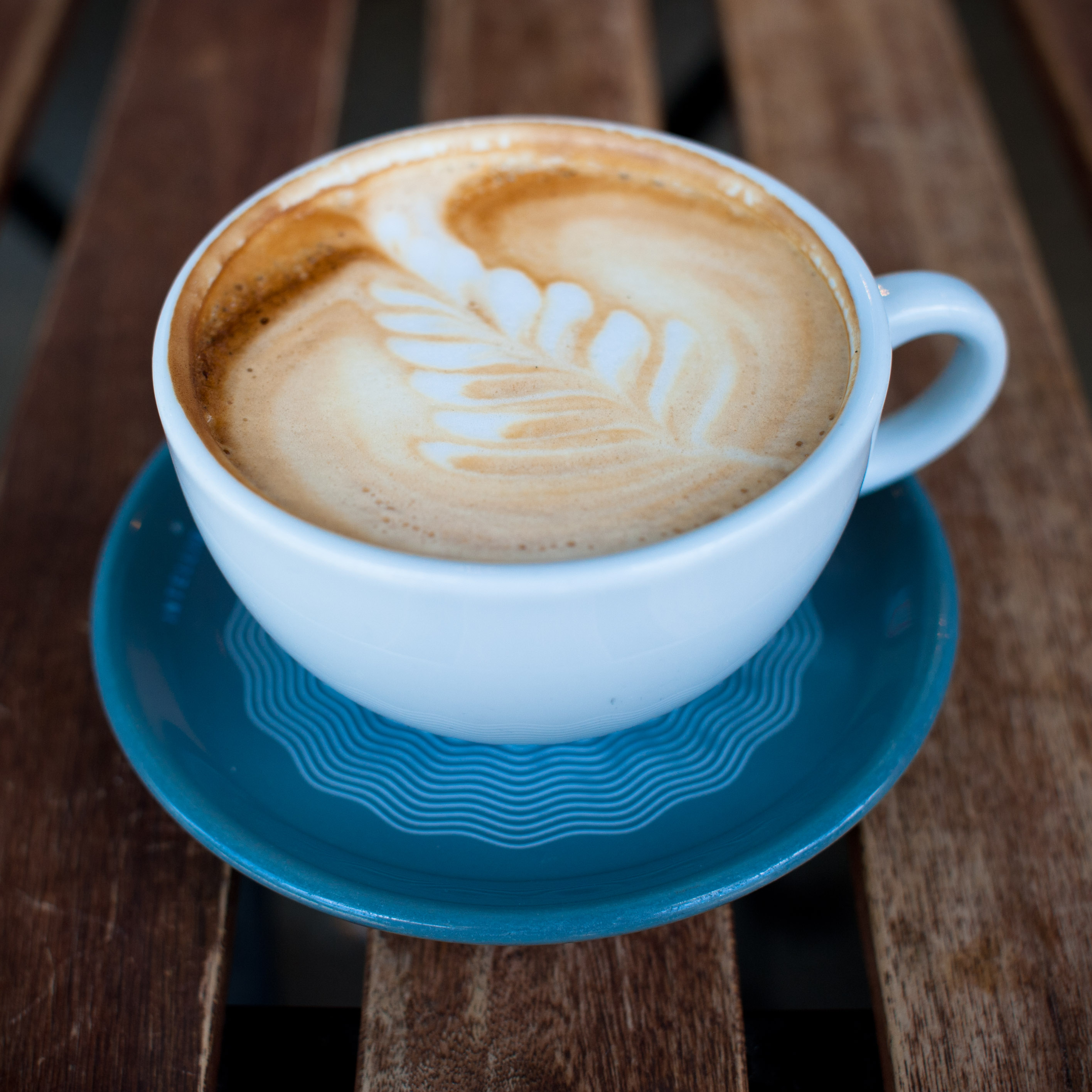 We are here to support you
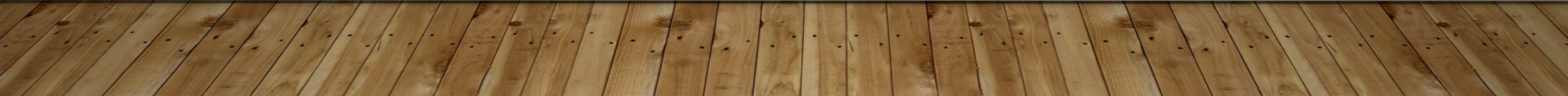 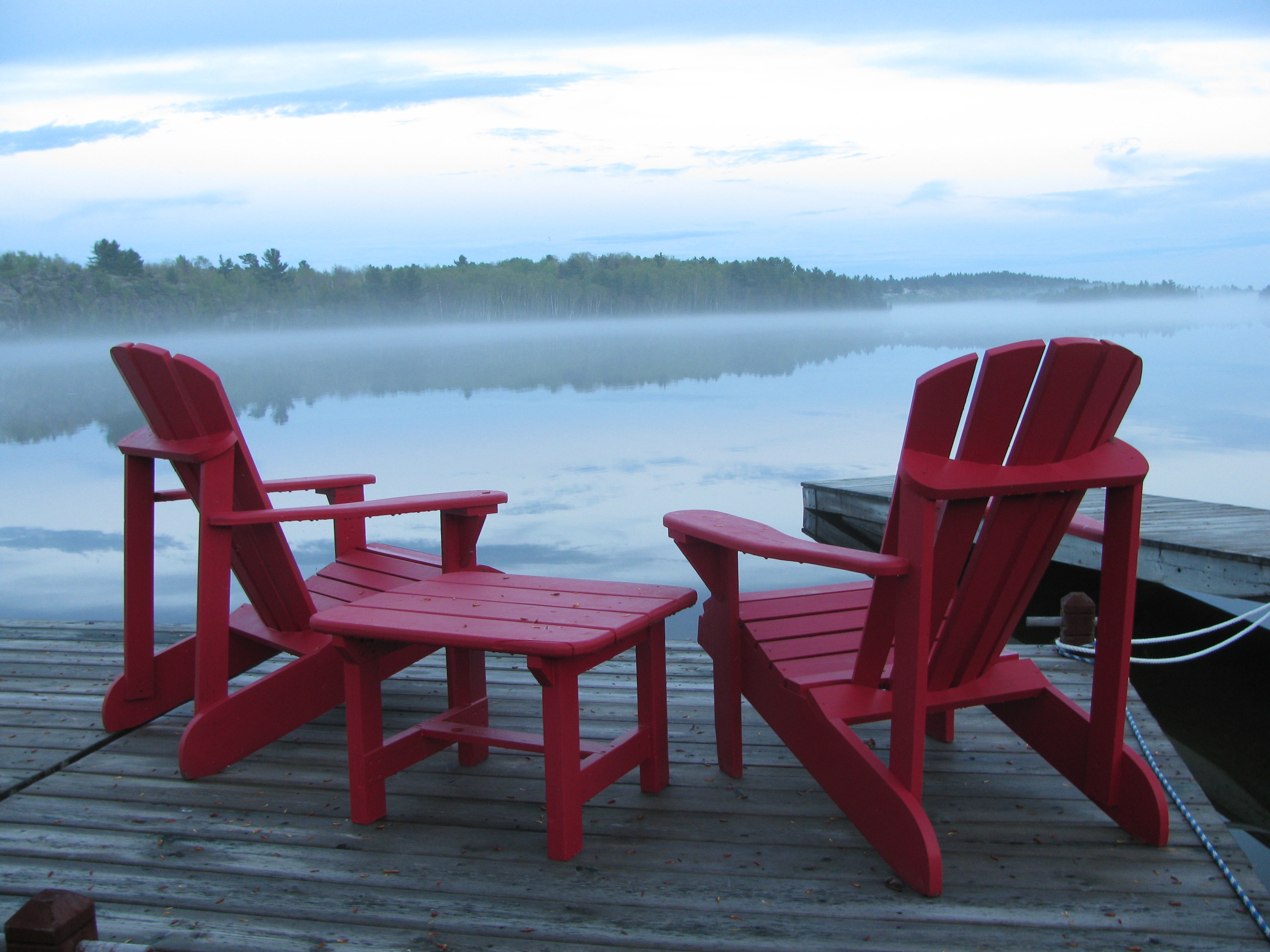 Supports
JoAnn 
Shuang (REL)
Academic Coach 
Resident Buddies
Senior Residents
Resident Leaders
Faculty
Cheyenne, Menika & Ashley
Dockside / Riverside Chats
Meetings with Academic Coach
Resident Retreats
PRAM & PROW Meetings
Academic Half-Days
Yearly “Prepping for” Meetings
PARO Hotline
Each other
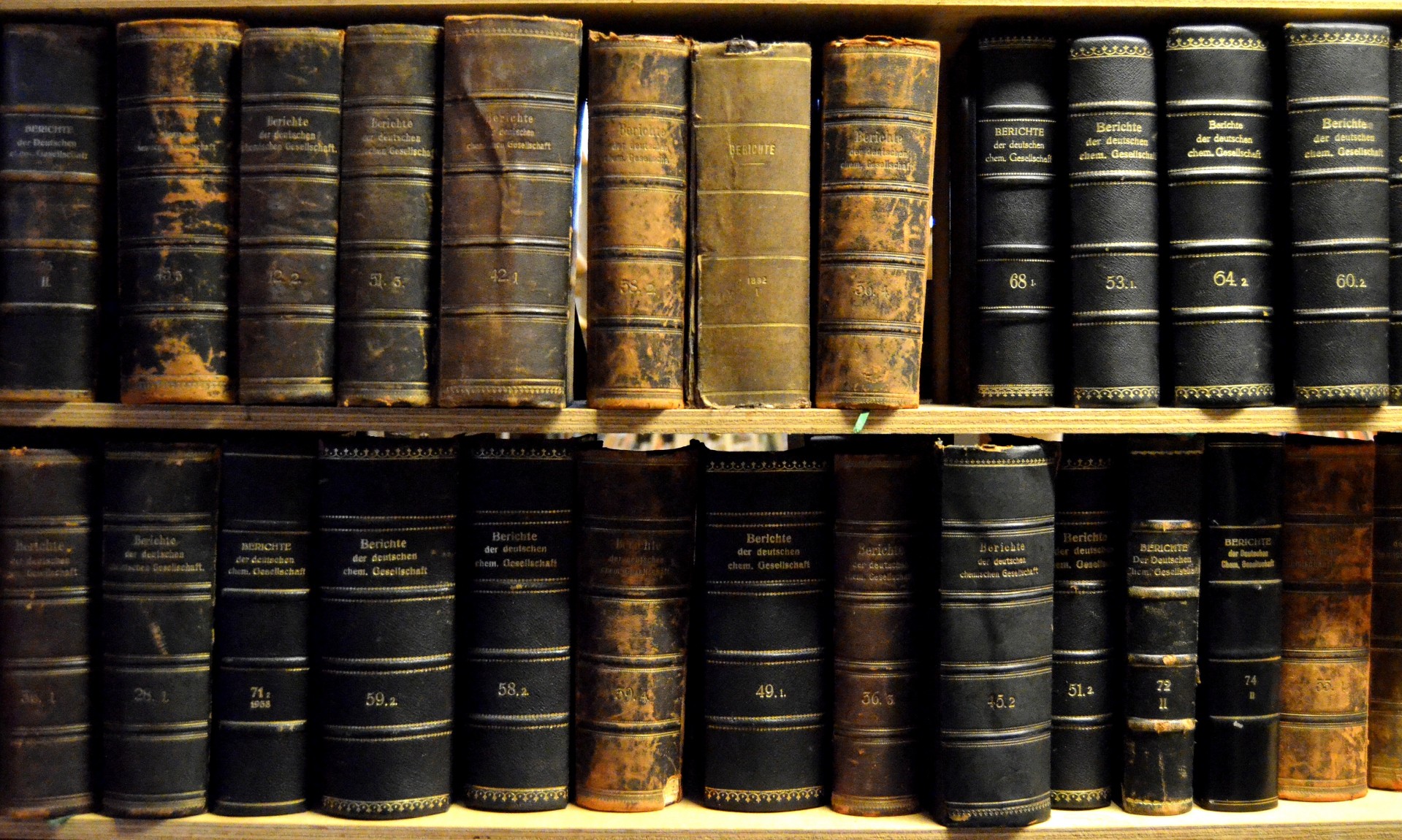 Questions?
Core Curriculum Reps?

CBME WG Rep?
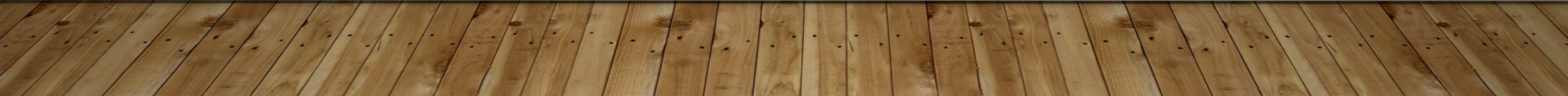